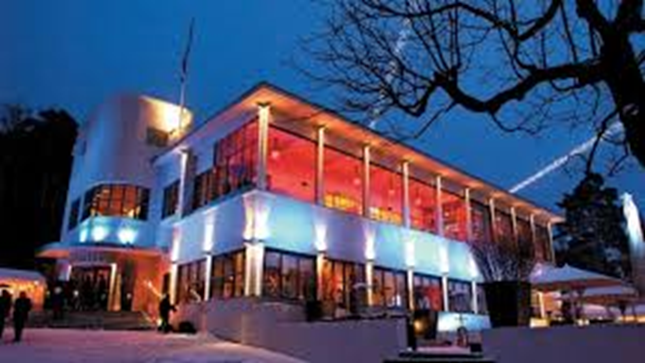 Velkommen og agenda
-Trenerapparat Hvem er med videre?-Årshjul-Fokusområder trening-Periodeplan 	erfaringer	Fokus neste år-Seriespill 	erfaringer	Kampledelse neste år- Serie og cuper neste år-Planlegging foreldremøte-Ny hall-Diverse
LAGAPPARAT
Hovedtrener	Jon Espen Kleven	
Sportsansvarlig	Per Christian Asplund
Trenere		Andre Ruud		
			Svein-Andre Lesto		
			Camilla Skaar
			Line Isaksen
			Anne-Mette Ophus 	
Foreldrekontakt	Camilla Skaar/Anne-Mette Ophus	
Økonomi		Vibeke Aas Løvold	
Cup-ansvarlig	Anne-Mette Ophus	
Web-ansvarlig	Kjersti Lie Beckman
Spons		Arild Olsen	
Vi trenger ny dugnadsgruppe!
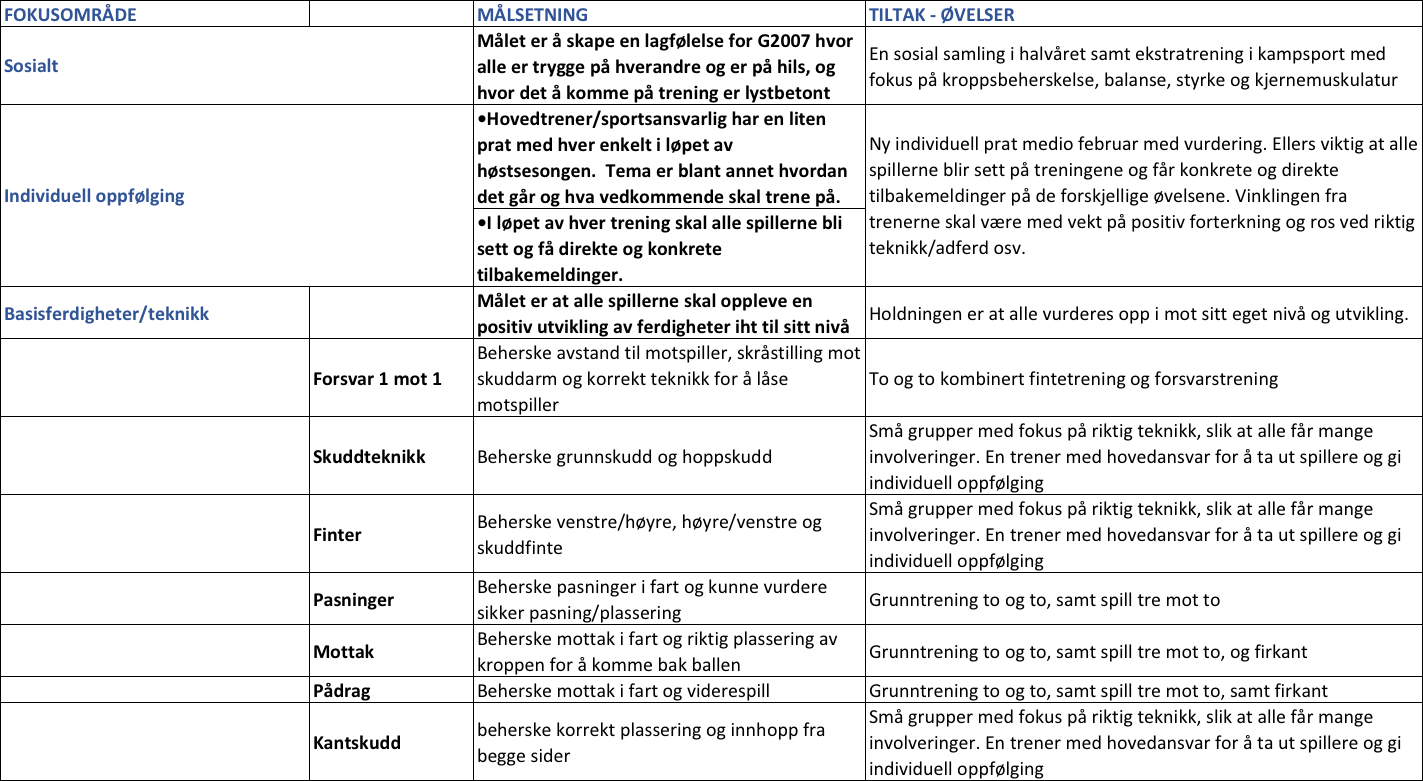 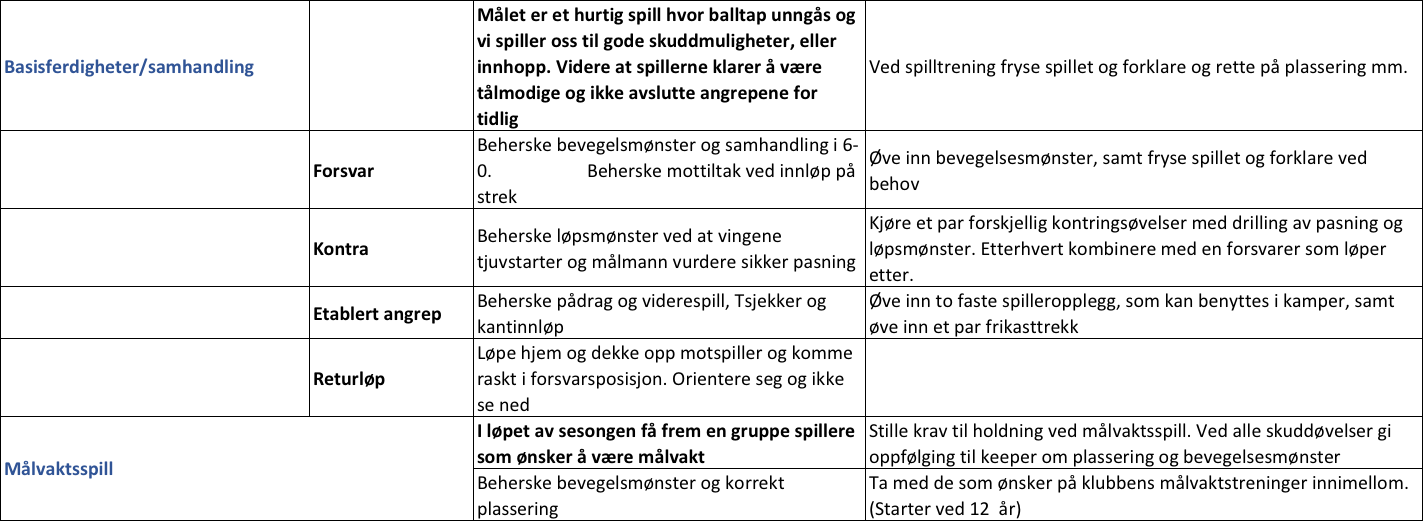 OM NIF KEEPERFORUMNordstrand Håndball ønsker å stimulere og motivere klubbens målvakter gjennom å tilby spesialiserte målvaktstreninger for gutter og jenter i alderen 11 til 18 år. Vår ambisjon er at NIF Keeperforum skal være en arena hvor klubbens målvakter møtes og trener på spesifikke keeperøvelser. Vi ønsker å etablere en felles kultur og identitet blant keeperne våre – at vi blir en sammensveiset gjeng og har det moro.
Tilbudet retter seg først og fremst til klubbens målvakter for årgangene J/G 2007 og eldre, og vi håper så mange målvakter som mulig har anledning til å delta på disse treningene. Man trenger ikke melde fra om forfall fra uke til uke.
Trenerteamet i Keeperforum ønsker å bidra til å utvikle klubbens lag gjennom spesifikk fokus på målvaktene. I den sammenheng ser vi det som positivt om trenere for det enkelte lag ønsker å være til stede på keeperforum og/eller få besøk av KF-trenerteamet på sine treninger.
Trenere/kontaktpersoner:

Alexander Lyholt (J2002)	mobil 909 61 586	 
Vegard Holm (G2001)	mobil 957 45 572	vegholm@gmail.com
Fredrikstad Cup 18.-20.mai
Vi kjører ned til Fredrikstad i privatbiler og barna er delt på følgende biler:
 
·       Fredrik (kjører) : Vetle
·       Phillip og Mathias kjører egen bil
·       Magnus Isaksen: Herman og Petter
·       Paul: Even, Bastian og Eivind
·       Gabriel K: Gabriel EN og Liam
·       Magnus R: Benjamin x2
·       Marius: Martin
 
Den som kjører avtaler med de andre i bilen hvor og når de kjører nedover, men vi vil at alle skal være fremme til kl 19, for da blir det pizza på skolen. Vi skal ligge i klasserom 118 og 119 på Gudeberg Skole (vis a vis Fris, Nabbetorpveien 15, 1632 Gamle Fredrikstad). Fedrene til Marius, Gabriel EN og Vetle ligger over hele helga og følger lagene.

Felles Grilling lørdag? Konsert? Kjør diskusjon ☺
Cash å slekk
Saldo 01.01.2018	16 226
	
Betalt Fredrikstad Cup	-38 119
Innbetalt Fredrikstad Cup	36 735
	
Bonaqua cup		-3 638
	
Kolbotn cup		-4 200
	
			7 004
	
Ifølge banken		7 005
	
Diff			      -1
Cuplag
Bonaqua Cup 01.-03. juni
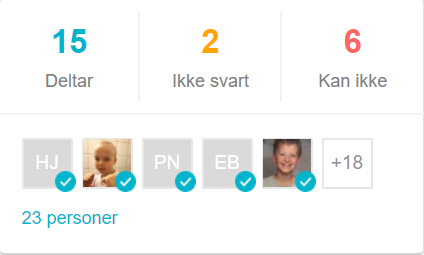 Påmelding til regionens serie- og cupspill for  2018/19 sesongen
Spilltilbudet 2018/2019
VELKOMMEN TIL NY SESONG 
NHF Region Øst ønsker velkommen til INFOMØTER for alle trenere og lagledere også denne sesongen. Det er et stort behov for å gjennomgå spillmodellen og gode holdninger i bruk av spillere i de forskjellige klassene. 
• J/G 08-11 år – Trenere og lagledere samles i september• J/G 12 år og oppover – Trenere og lagledere samles i september• Loppetassen (6- og 7-åringer) – Trenere og lagledere samles i oktober / november
Trenere for J/G 11 år vil i tillegg få invitasjon til egne kurs, som arrangeres i forkant av sesongstart, både på våren og høsten. Denne årsklassen spiller «utgruppert forsvar» i siste omgang, og alle trenere oppfordres derfor til å delta på disse kursene.
Påmelding til regionens serie- og cupspill for  2018/19 sesongen
11-års serien
Utgruppert forsvar, det komplette spillet
Hva menes med og hvordan spille »utgruppert forsvar»? o To spillere skal være utenfor 9-meteren og søke ball. Det er ikke ønskelig at de offensive spillerne ligger som «frimerke» på motstanderne. o Har motstanderne 4 eller 5 spillere innenfor 9 meter får forsvarslaget også anledning til å ha sine 4 eller 5 spillere innenfor 9 meter (kan forekomme i forbindelse med overganger).

Spilletiden er 2 x 20 minutter med 10 minutters pause mellom omgangene, hvor det skal spilles «utgruppert forsvar» i 2. omgang. Det tillates 1 Time-Out pr. Lag pr. Omgang. Nedsenket mål. 6 spillere.

Håndballen ønsker å:
utvikle håndballferdigheter hos hver enkelt utøver
skape bevegelse med og uten ball
skape rom for bevegelse
utvikle mer kant og linjespill
involvere flere i angrepsspill
inspirere til å spille offensivt forsvar
progresjon i arbeidet med spillerutvikling i regionen
Påmelding til seriespill 2018/2019
Hovedtrener på hvert lag sender påmelding til Mette innen 23.april 2018.
Nivå 1  årsklassen  over*
Nivå 1  årsklassen  over*
Nivå 1 egen  årsklasse
Nivå 1 egen  årsklasse
Nivå 2 egen  årsklasse
Nivå 2 egen  årsklasse
Nivå 3 egen  årsklasse
Nivå 3 egen  årsklasse
Gjennomføring kamper:
Ingen faste plasser – Rullering
Nye lag til cuper
* Regionens ønske er at lag som melder seg på til seriespill én årsklasse opp, melder dette laget på i Nivå 1
Sportslig bidraget fra foreldregruppen
- Foreldrevettreglene
Møt fram til kamp og trening - barna ønsker det
Gi oppmuntring til alle spillerne under kampen - ikke bare ditt eget barn
Oppmuntre i medgang og motgang - ikke kritiser noen
Respekter lagleders bruk av spillere
Se på dommeren som en veileder - ikke kritiser avgjørelsene
Stimulere og oppmuntre ditt barn til å delta - ikke press det
Spør først om kampen var morsom og spennende – deretter om resultatet
Sørg for riktig og fornuftig utstyr - ikke overdriv
Vis respekt for klubbens arbeid - ta initiativ til årlig foreldremøte for å avklare  holdninger og ambisjoner
Tenk på at det er ditt barn som spiller håndball - ikke du
Tenk på at det er lagleder som alene skal lede kampen - ikke du
Engasjer deg – også i en definert rolle rundt laget og klubben
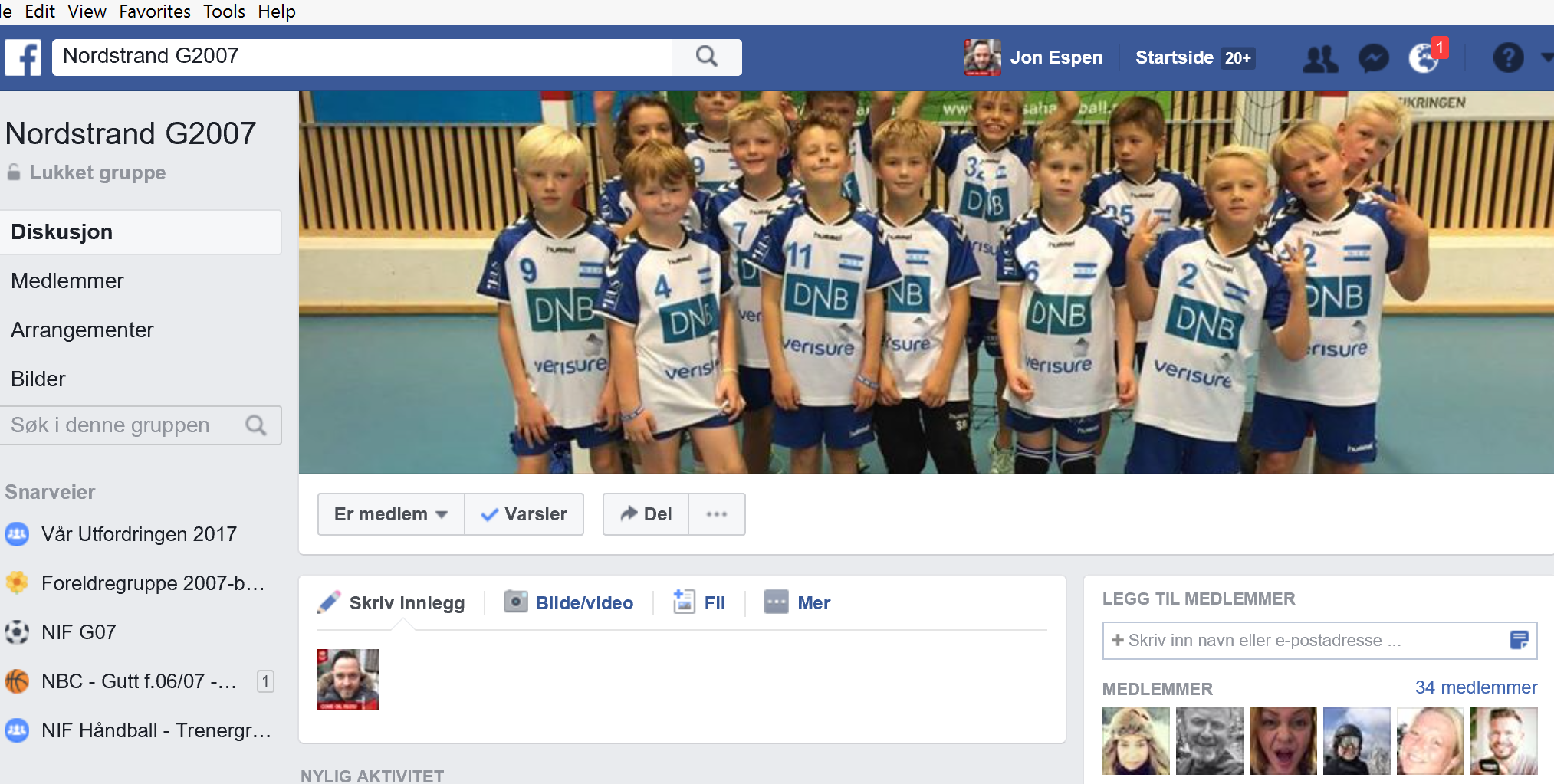 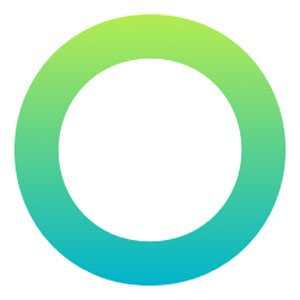 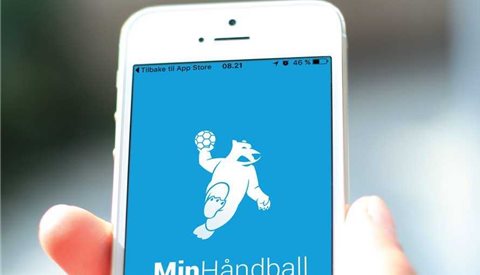 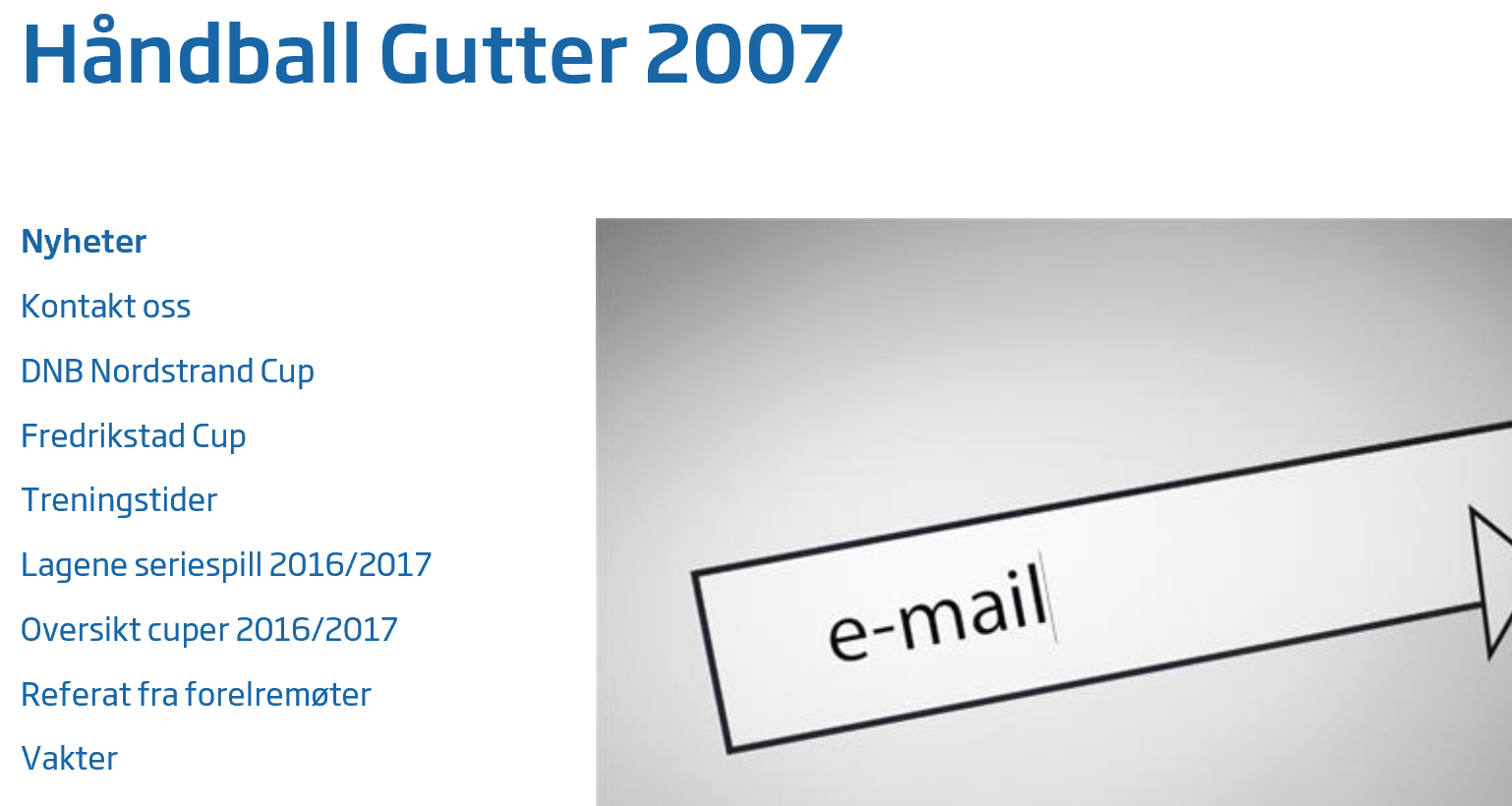 Foreldreinnsats / Dugnad
-Alle foreldre må påse 3 - 4 dugnader i løpet av året

-Ved egne cuper (Nordstrand og Hummel) er hele cupen basert på innsats fra foreldrene 
(mai og august)

-Kiosk/Sekretæriat i serierunder (Niffen)

-Kakelotteri 

-Doruller?

-Overnatting (kun fedre) i Fredrikstad Cup.

-Vakter er ditt ansvar, og byttes selv hvis det ikke passer.
Ny hall til sesongstart ☺
Arkitekttegninger hvor den nye hallen vises i ulike perspektiver.
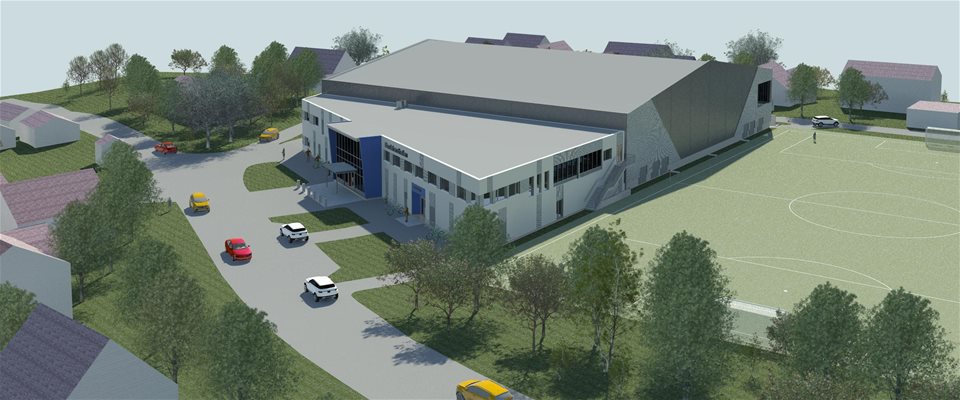 Ny Nordstrandhall skal bli en to-flaters håndballhall med mulighet for en elitebane på tvers. Det skal være galleri rundt hele banen i hallen samt uttrekkstribuner med kapasitet til 2000 tilskuere.
Det blir garderober til bruk for både fotball og håndball, samt kontorer, møterom og treningsrom. Den blir en romslig kafeteria samt to kioskutsalg og en parkeringskjeller til 75 biler. Oppvarmingsareal er lagt til kjeller.
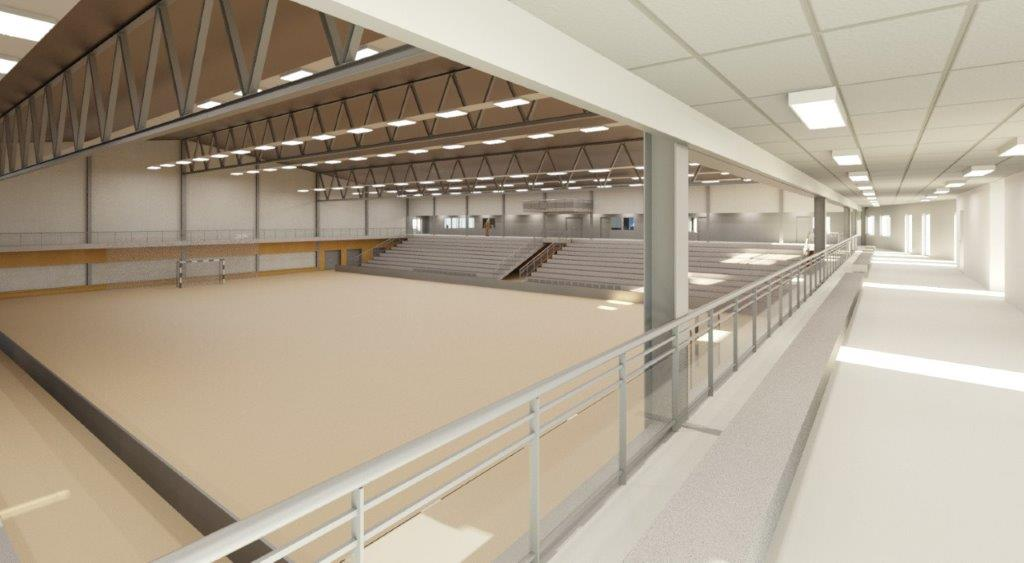 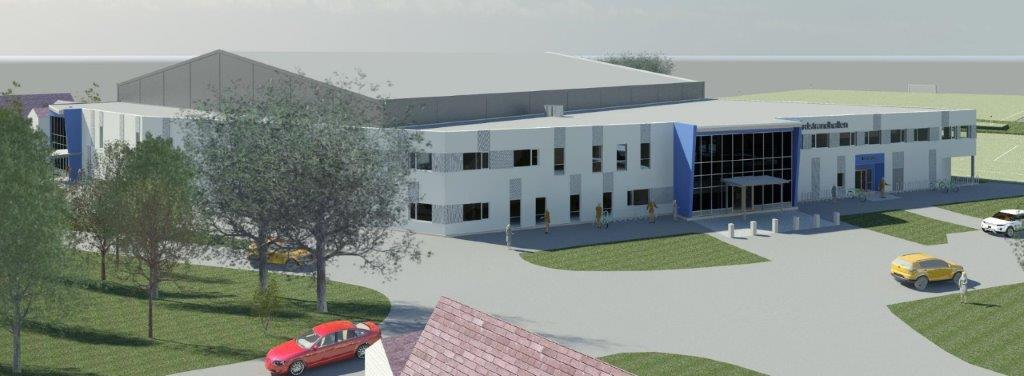 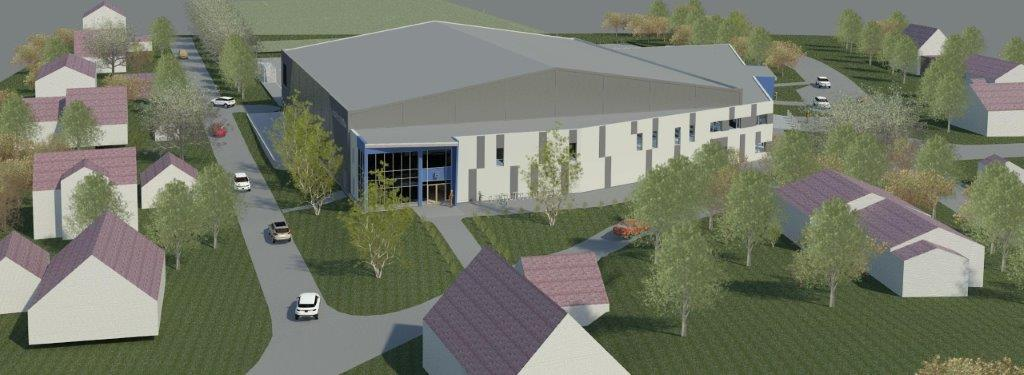 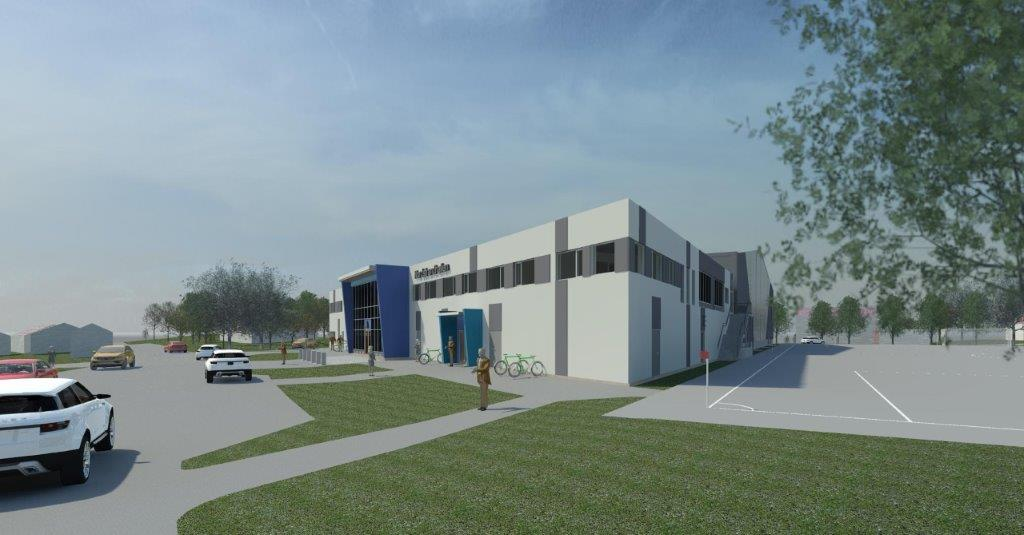 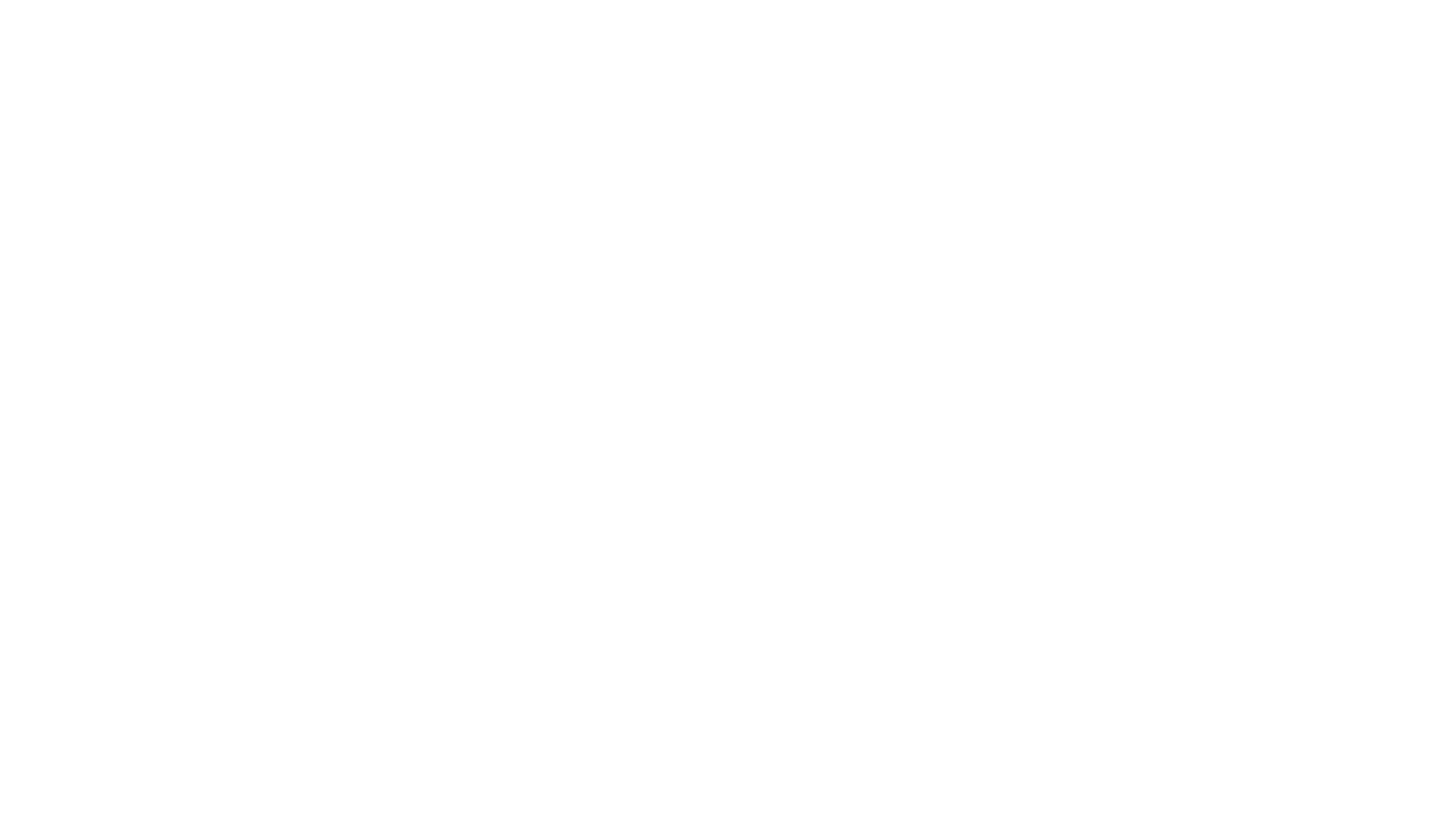